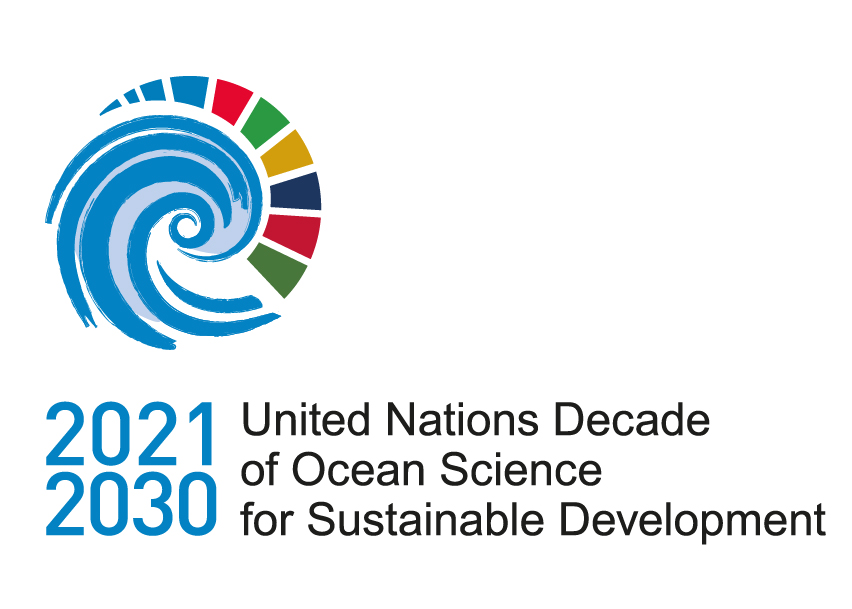 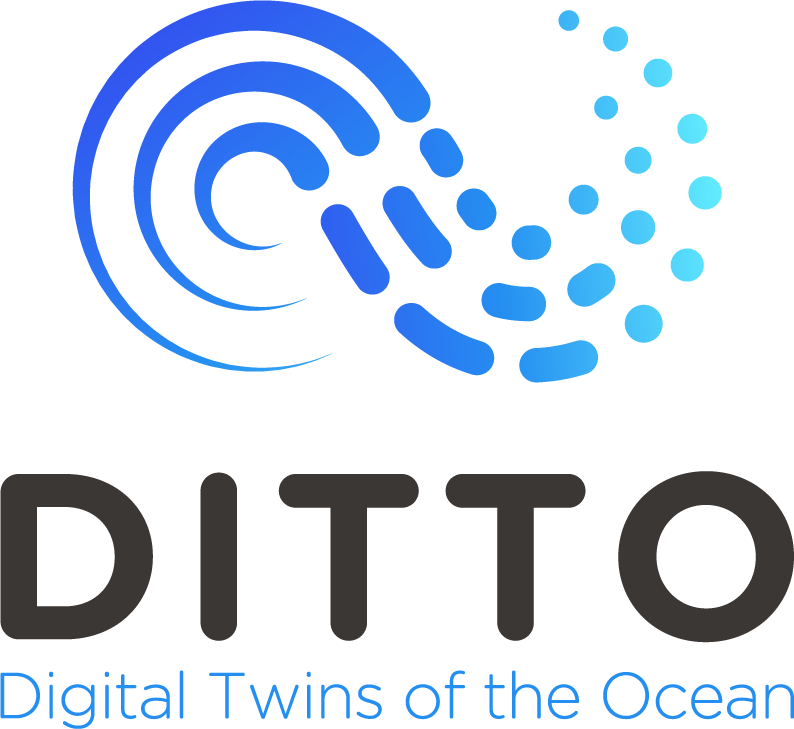 Digital Twins of the Ocean - DITTO
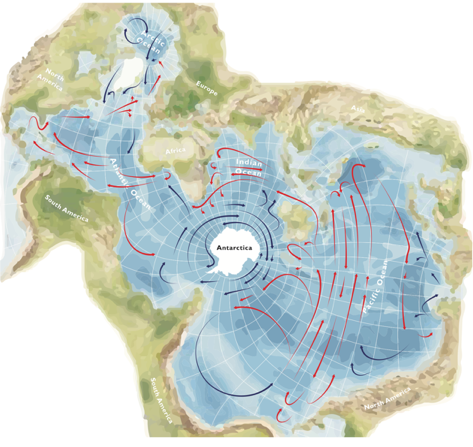 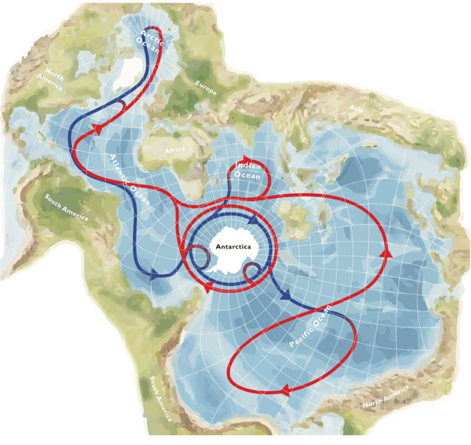 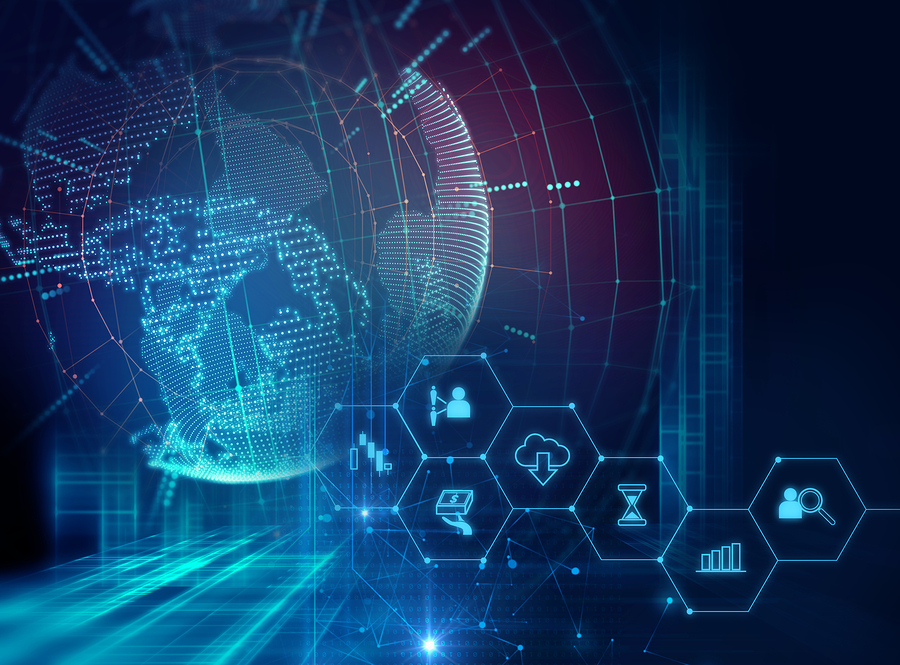 Opportunities to inform sustainable ocean governance
"Jamie Oliver, British Antarctic Survey"
Martin Visbeck
GEOMAR Helmholtz Center for Ocean Research
Kiel, Germany
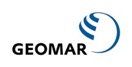 [Speaker Notes: what will ditto do]
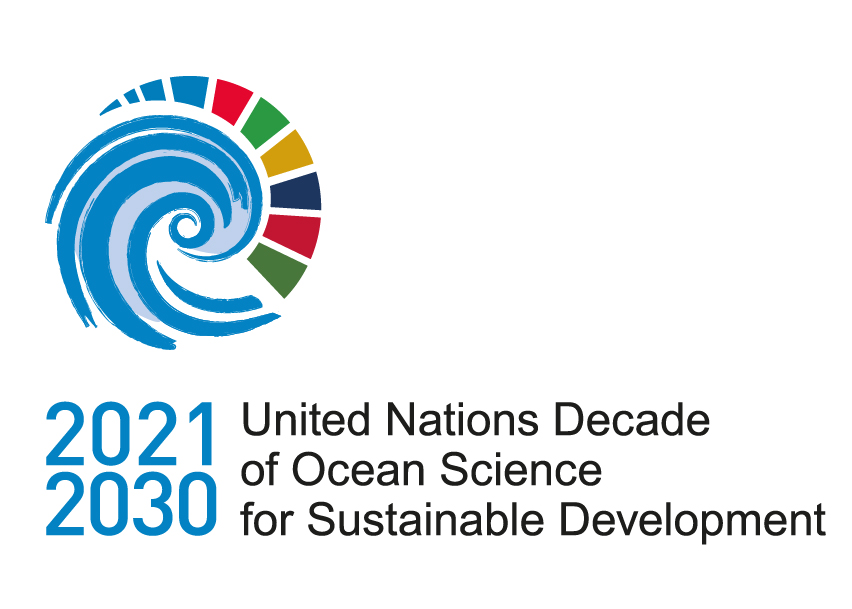 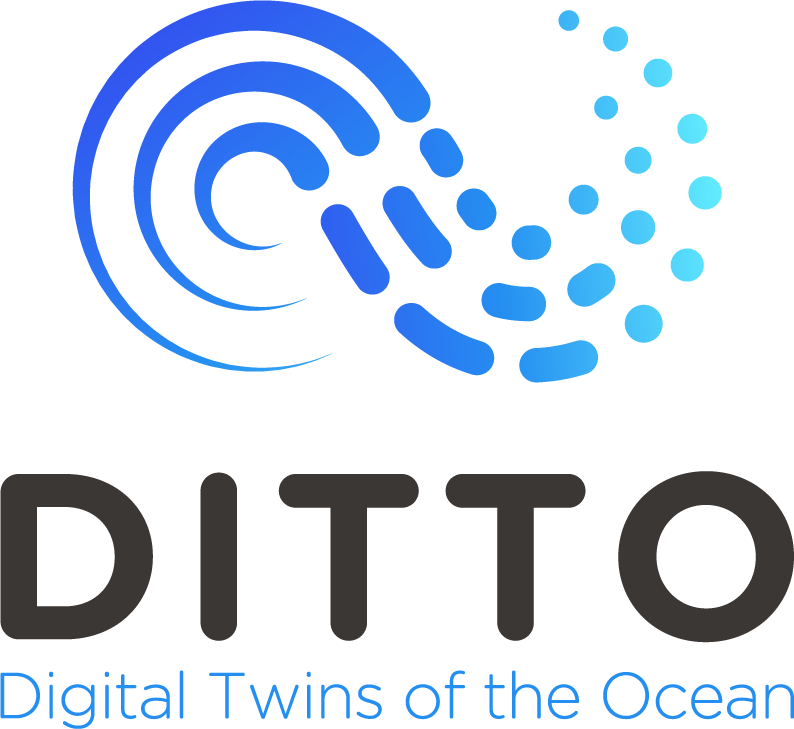 DITTO and the UN Ocean Decade
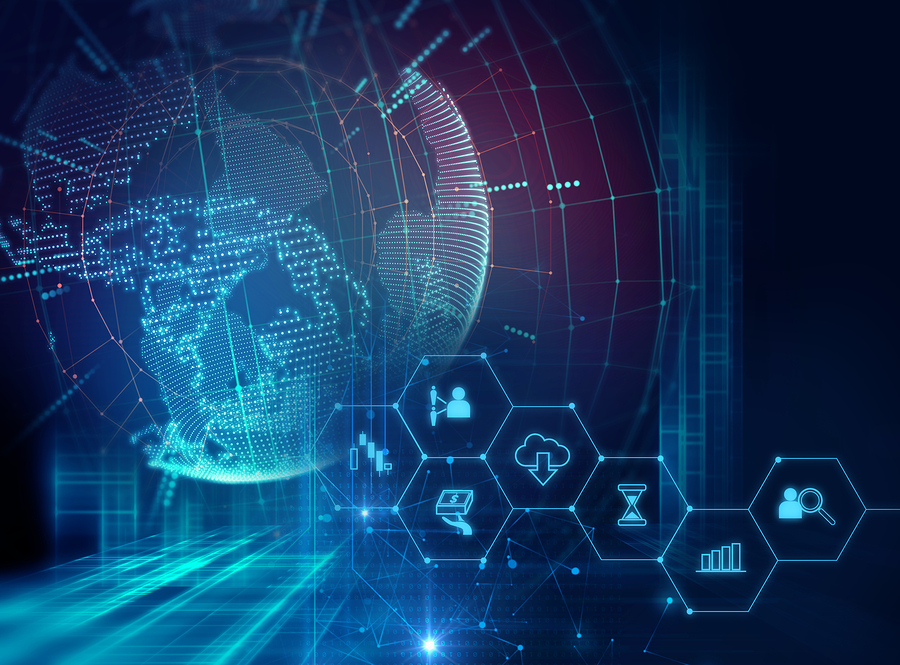 OCEAN DECADE  Challenge Questions
“The science we need for the ocean we want”
Transform business-as-usual science, technology, & policy
Facilitate new partnerships, discoveries & benefits
Challenge 8
Through multi-stakeholder collaboration, develop a comprehensive digital representation of the ocean, including a dynamic ocean map, which provides free and open access for exploring, discovering, and visualizing past, current, and future ocean conditions in a manner relevant to diverse stakeholders.
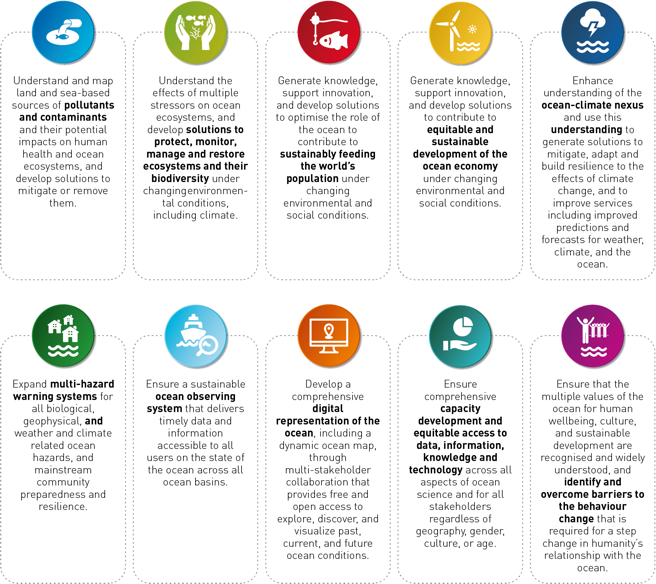 [Speaker Notes: Ditto fits into one of the challenge areas identified by the un decade]
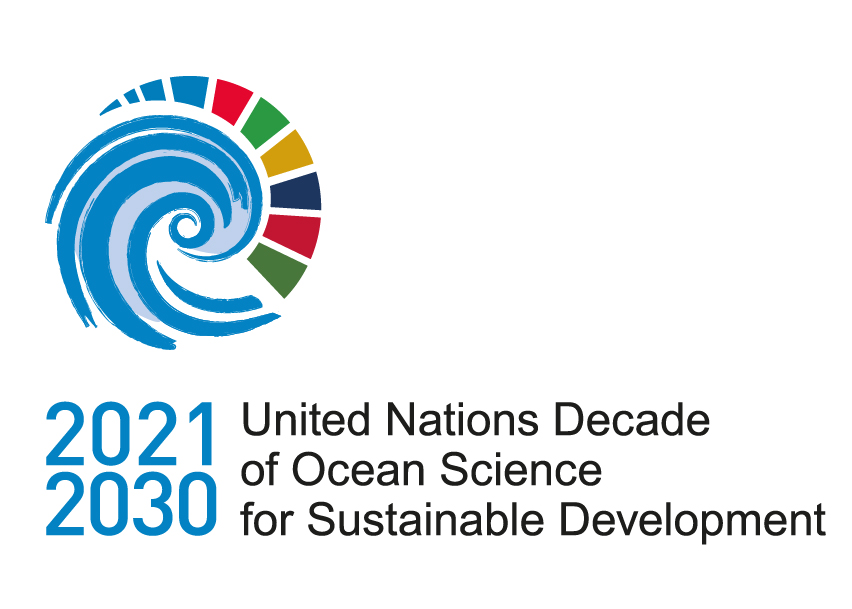 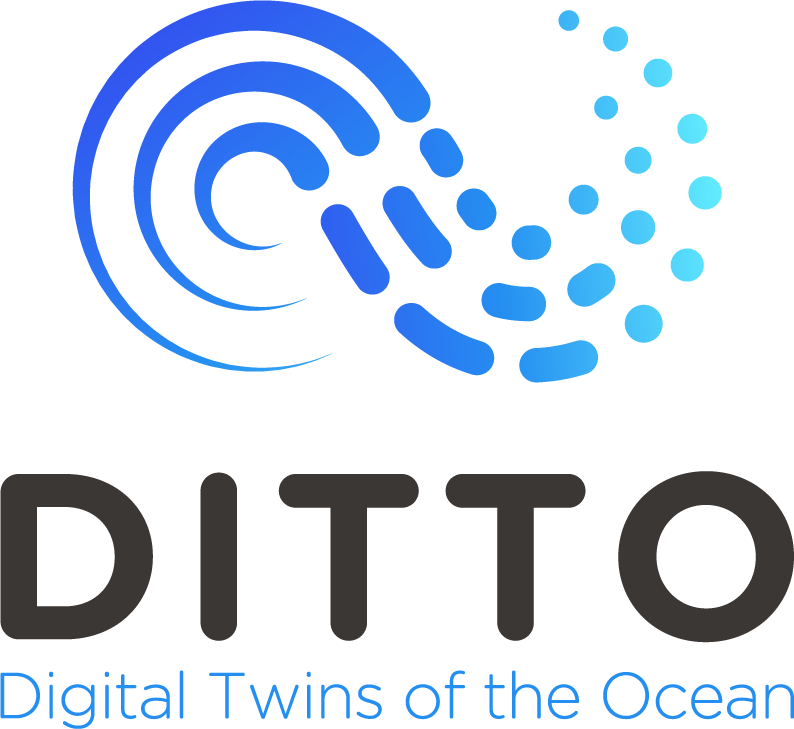 Digital Twins of the Ocean
Observations  	 	Data  				Knowledge
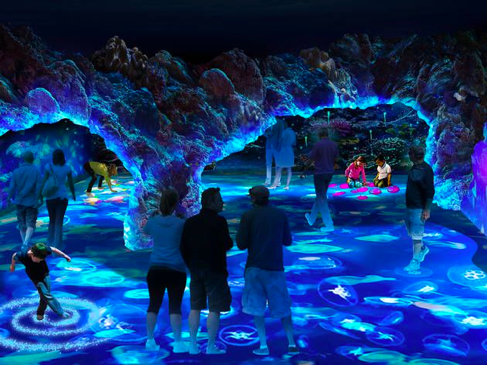 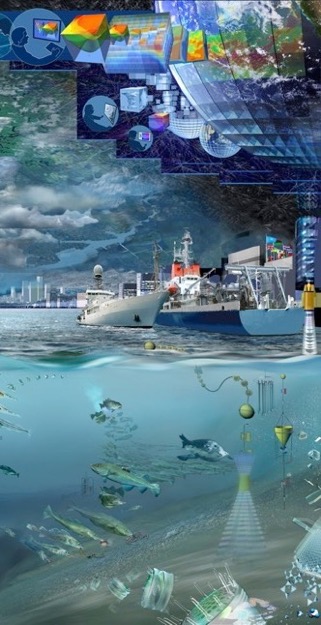 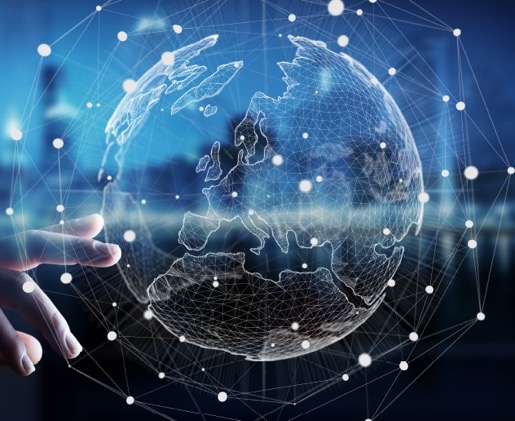 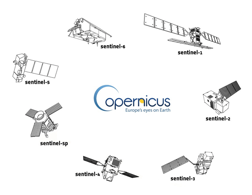 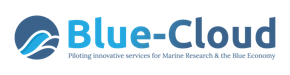 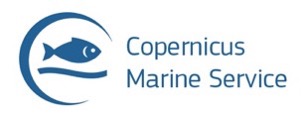 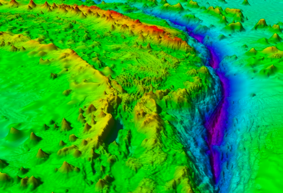 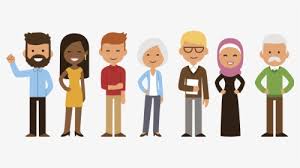 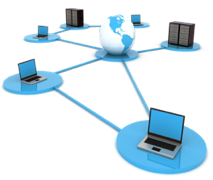 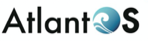 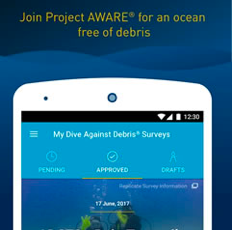 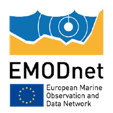 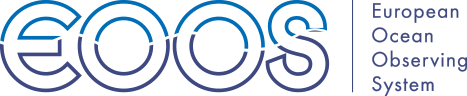 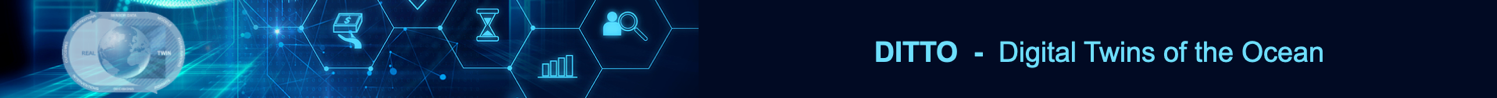 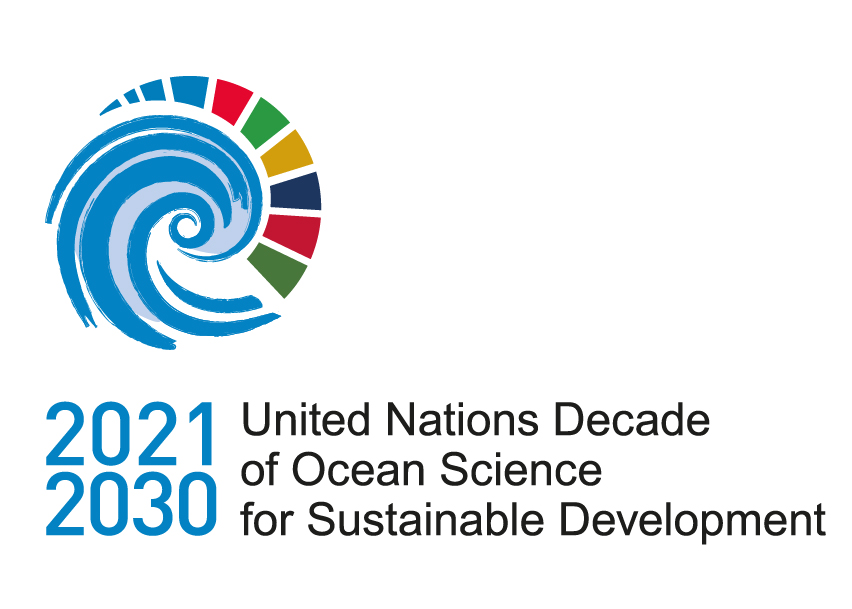 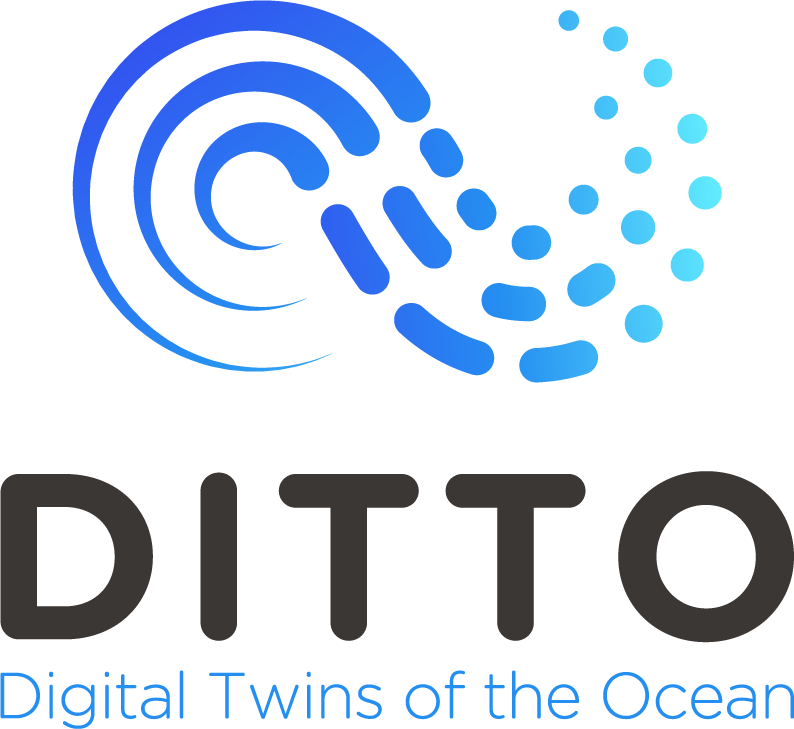 Digital Twins of the Ocean
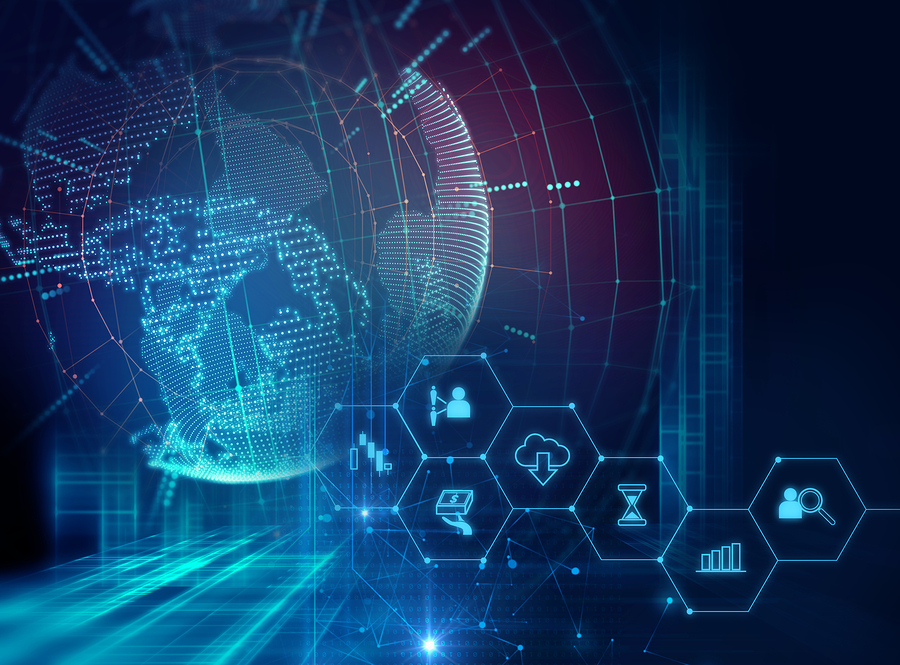 An accessible ocean with open and equitable access to data, information, and technology and innovation.
Digital Twins of the Ocean are a virtual representation of the real ocean and have a two-way connection with it. Observations from the real ocean change and refine the twin; manipulating the twin can highlight regions of the real ocean in need of better or different observations. 
Digital Twins will enable users to address ‘What if’ questions based on shared data, models and knowledge. 
Digital Twins empower ocean professionals, citizen scientists, policymakers, and the general public alike to visualise and explore ocean knowledge, data, models and forecasts.
Develop a comprehensive digital representation of the ocean.
[Speaker Notes: what will ditto do]
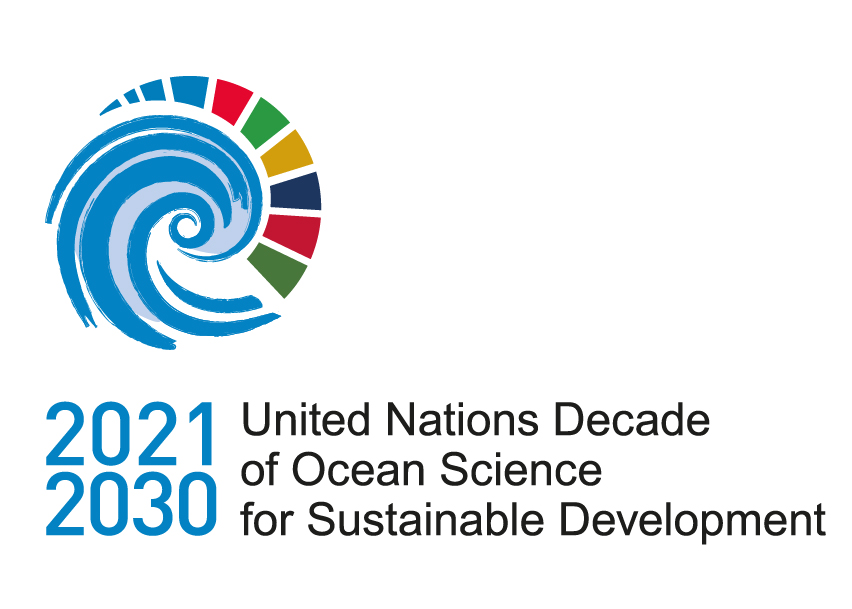 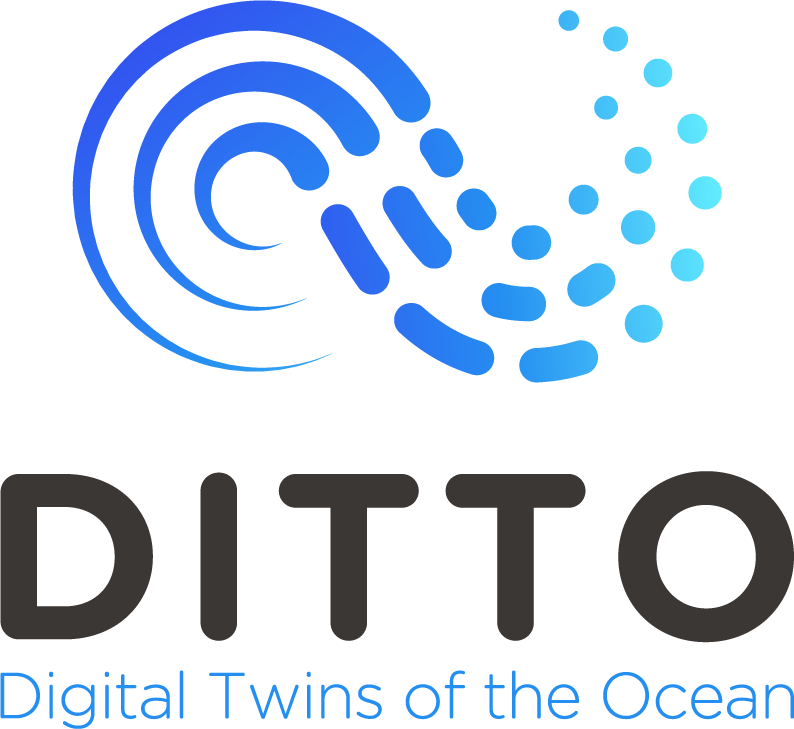 Digital Twins of the Ocean
Value chain and frames of intervention
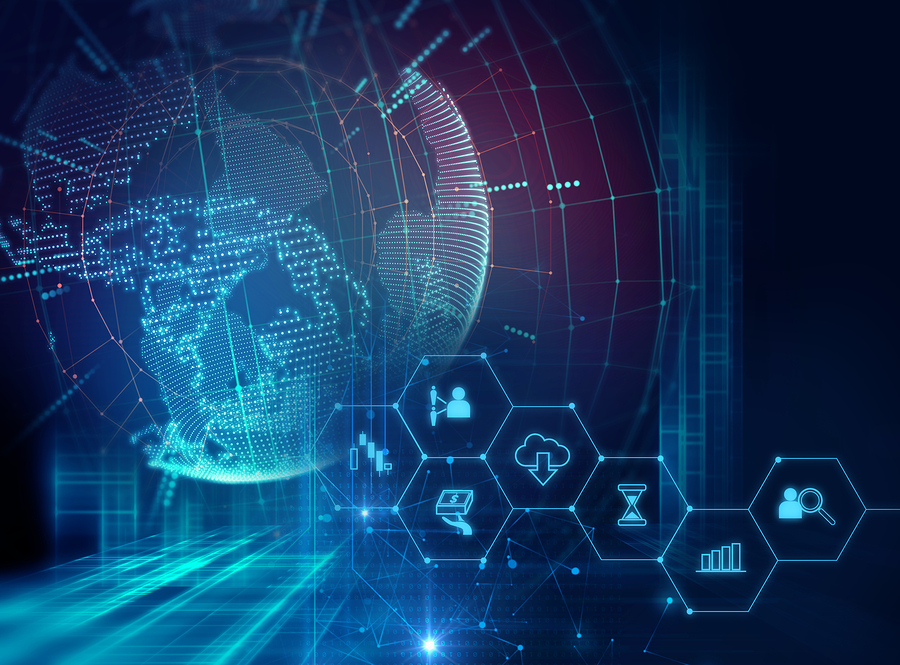 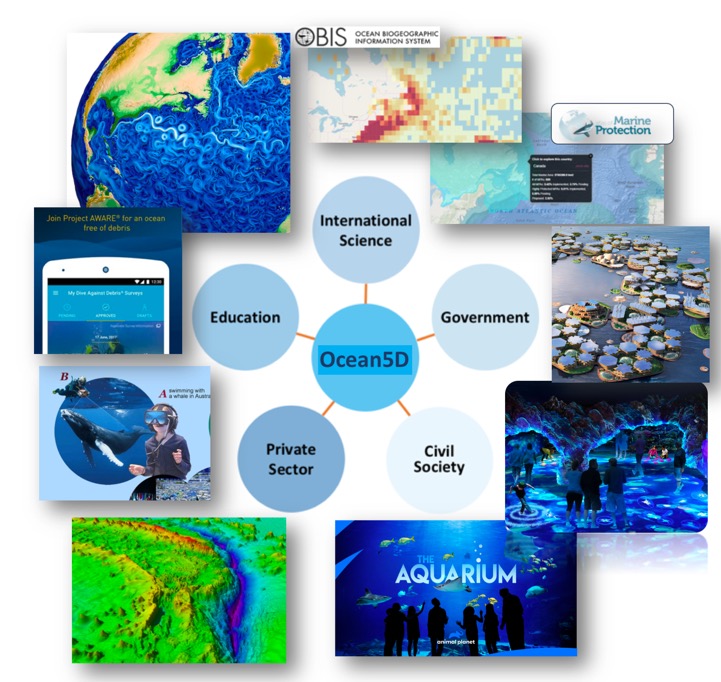 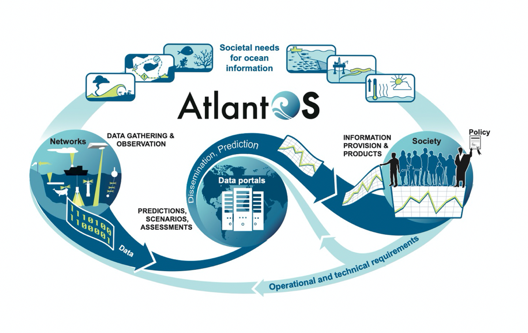 Ocean Information
supporting Services
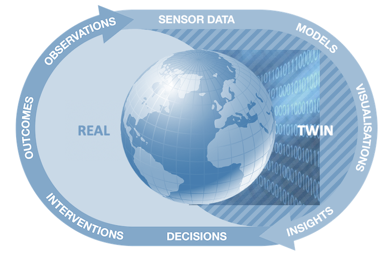 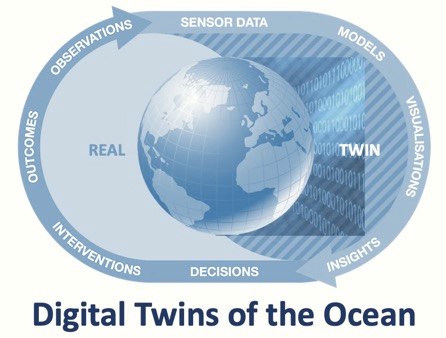 Ocean Information assessing Interventions
[Speaker Notes: how will it do it]
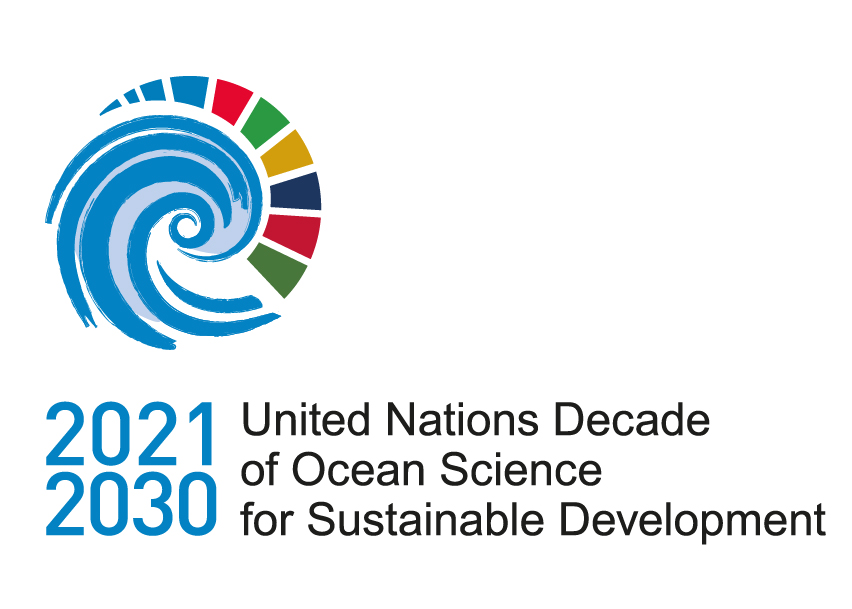 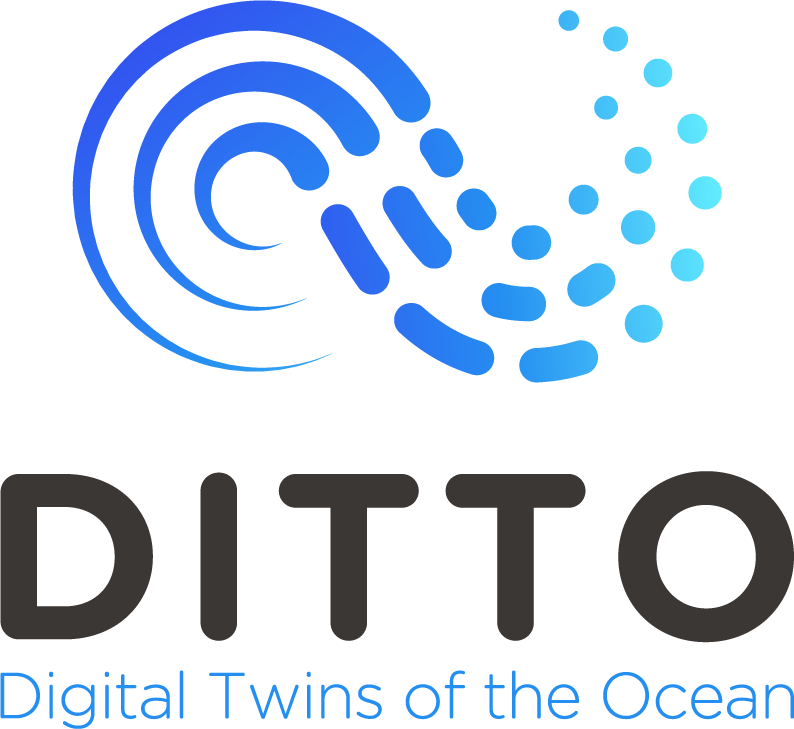 Digital Twin “Prototype”
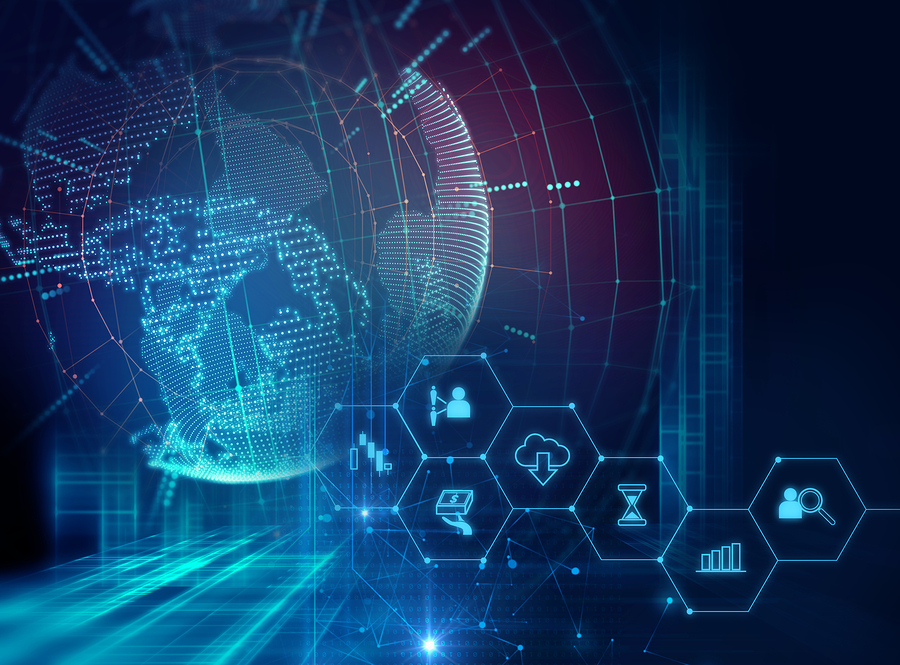 What is the most cost effective option to mitigate the coastal impact of sea level rise?
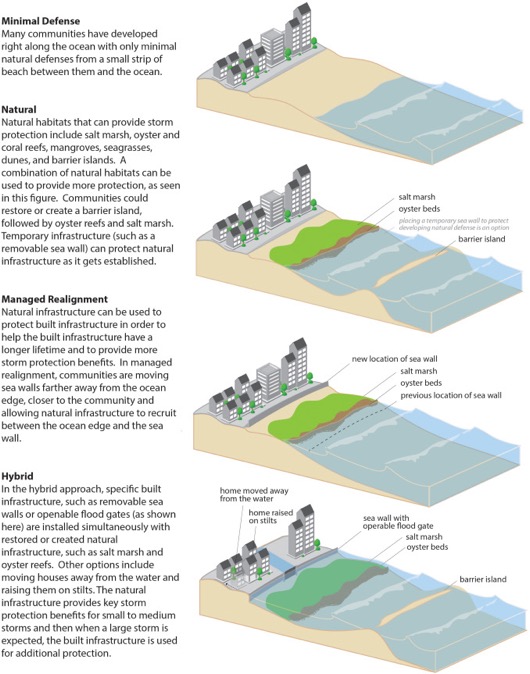 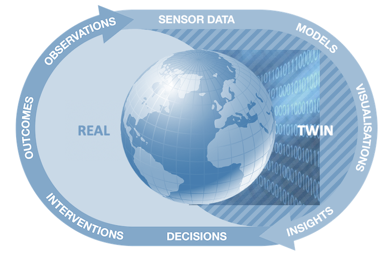 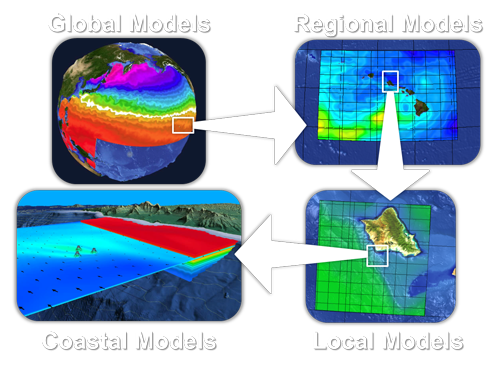 [Speaker Notes: how will it do it]
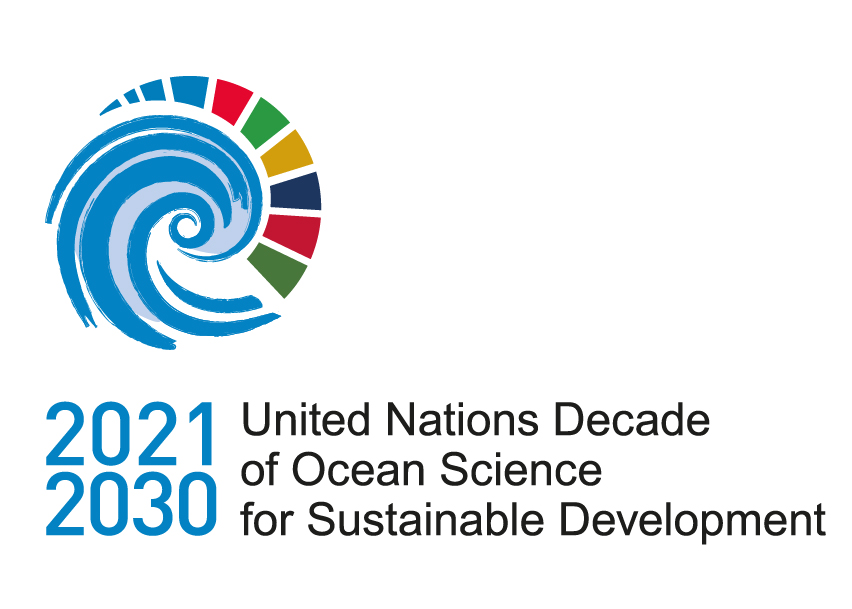 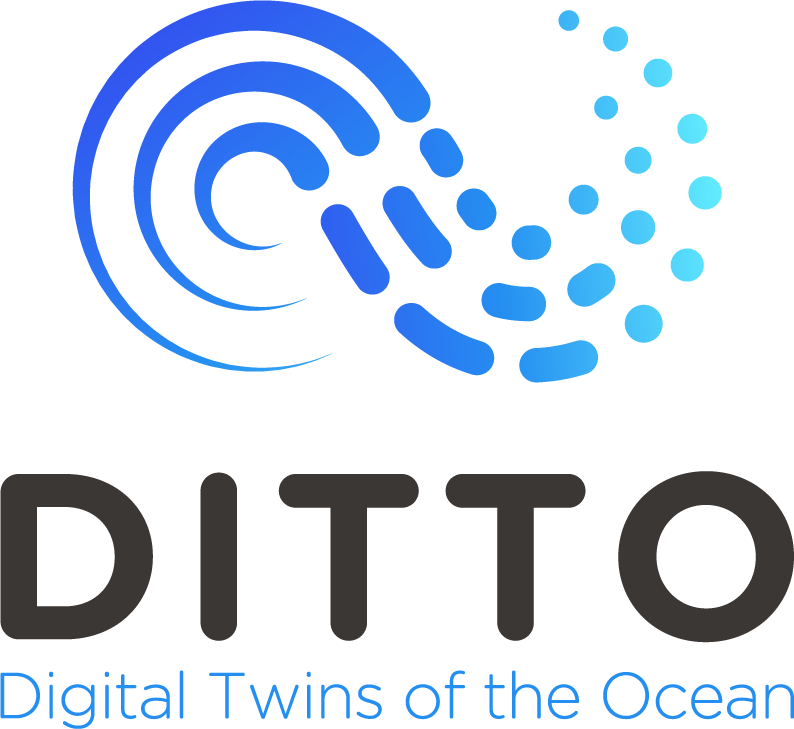 Digital Ocean - Ocean Observing Needs
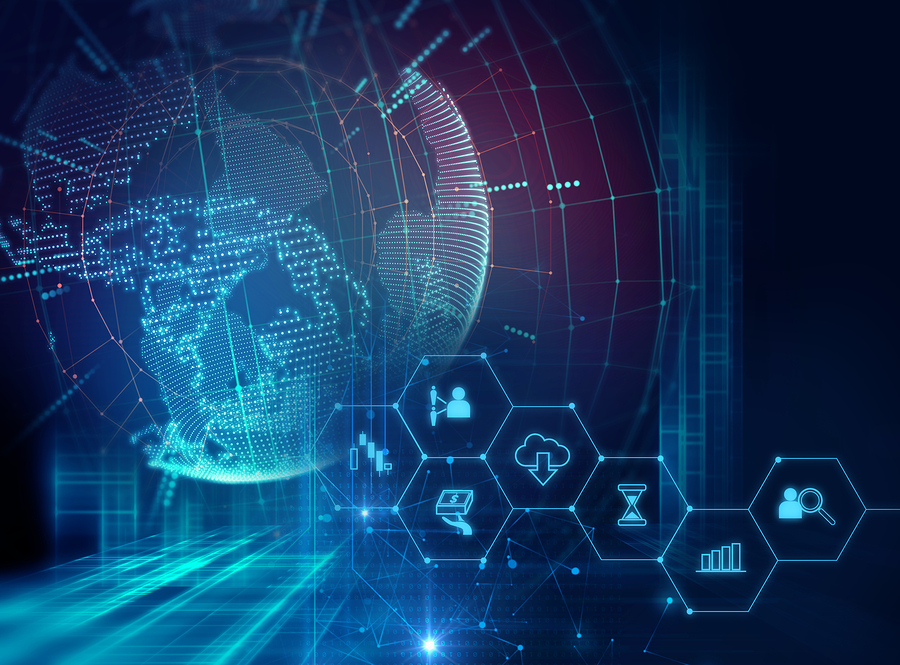 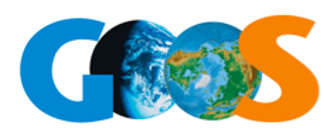 A co-design approach to developing the observing networks needed for Digital Twins 
DTOs will create a ‘virtuous circle’, where information from the Digital Twin can be used to provide key inform
DTOs will optimise the observing network, whilst benefiting from it.
An observing system is the fundamental underpinning to any digital twin
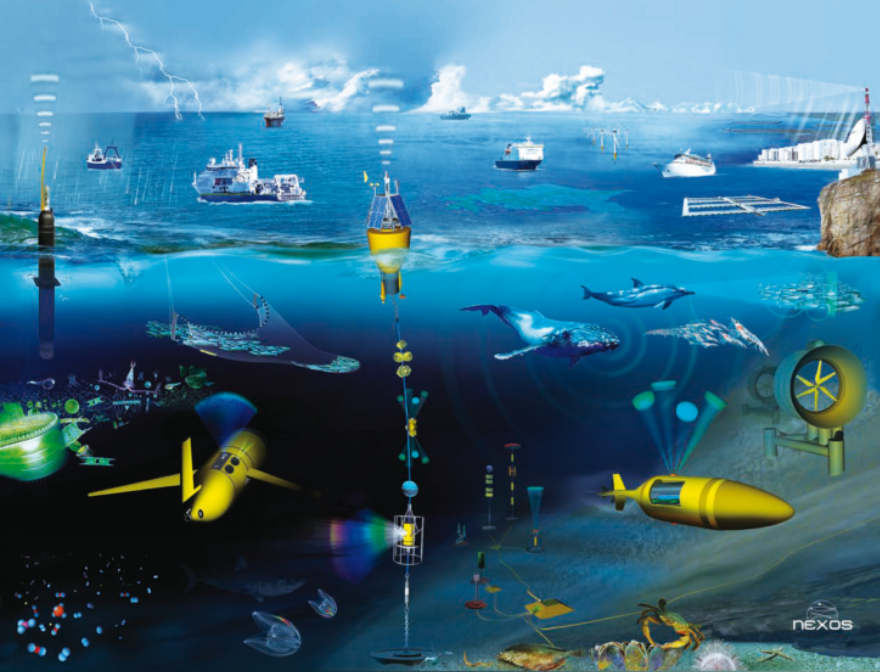 [Speaker Notes: LInks to IODE]
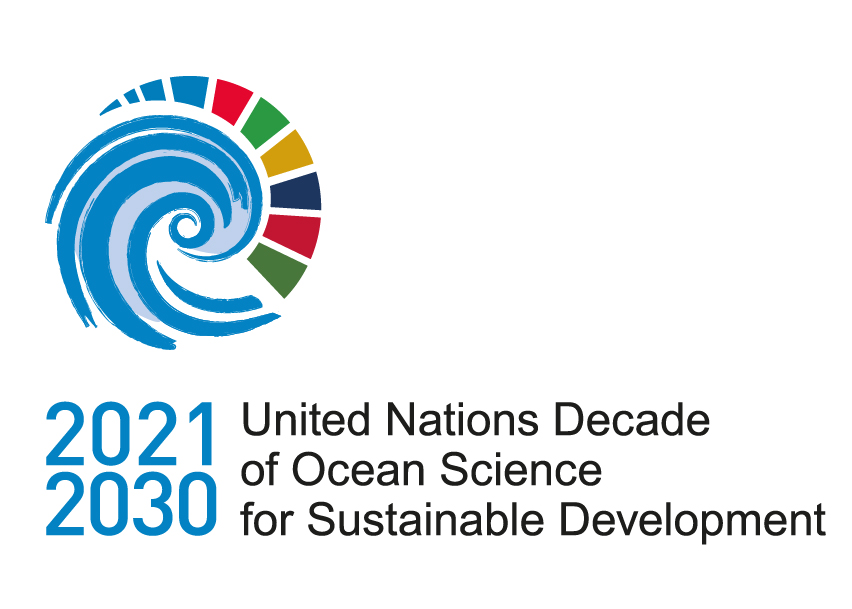 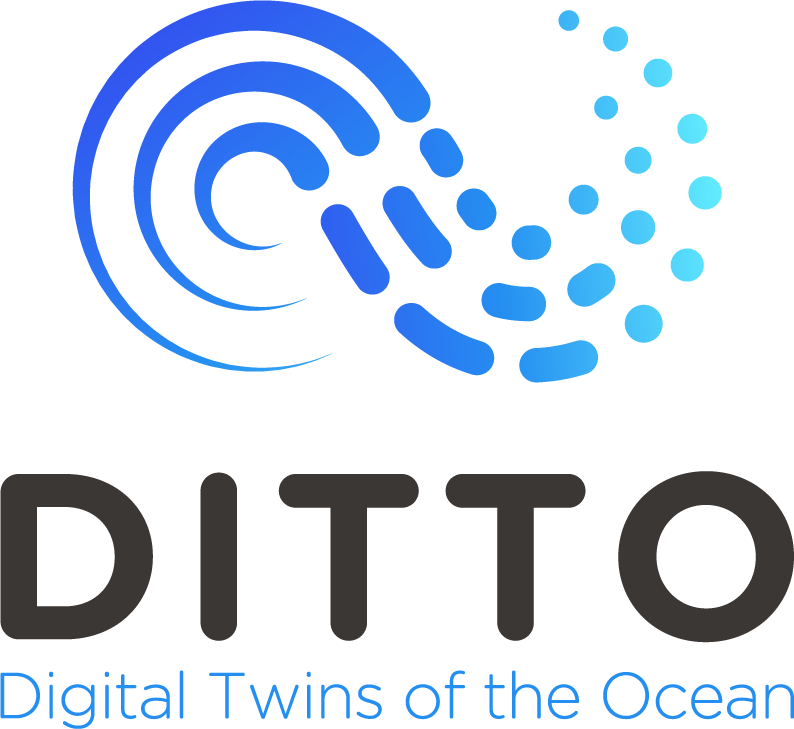 Digital Ocean - Ocean Prediction
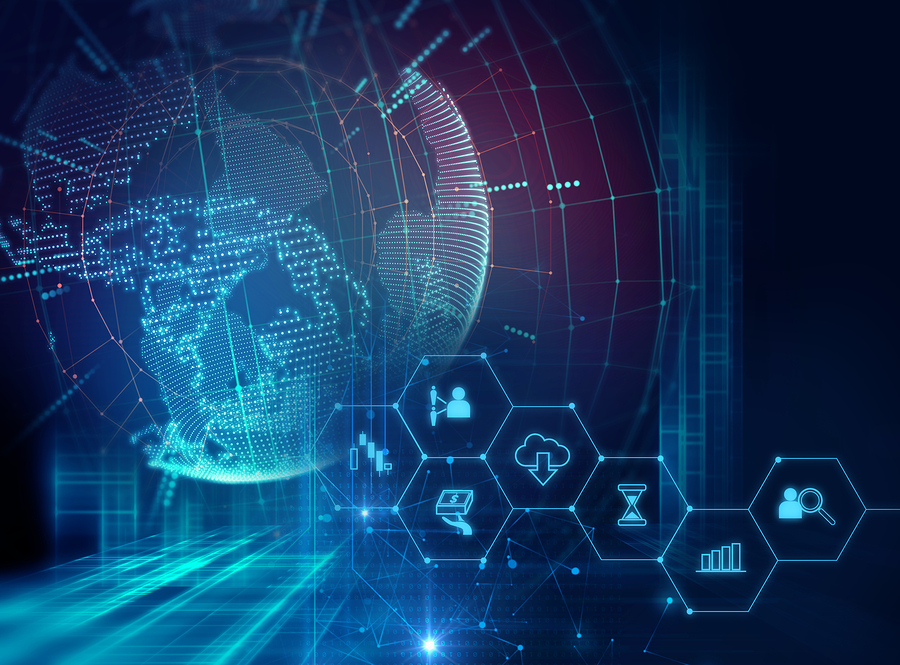 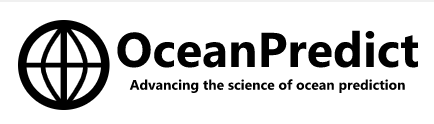 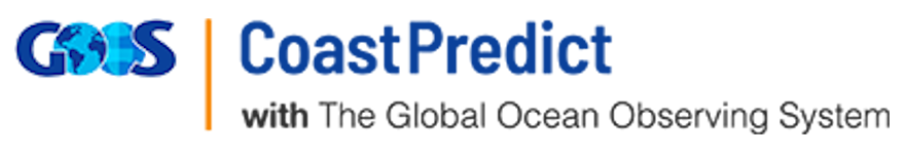 The Decade Collaborative Centre for Ocean Prediction
Ocean predictive multi scale modelling frameworks.
Artificial intelligence / machine learning to create, manipulate and analyse marine information. 
The ability to simulate change to the system by human intervention and to explore their consequences.
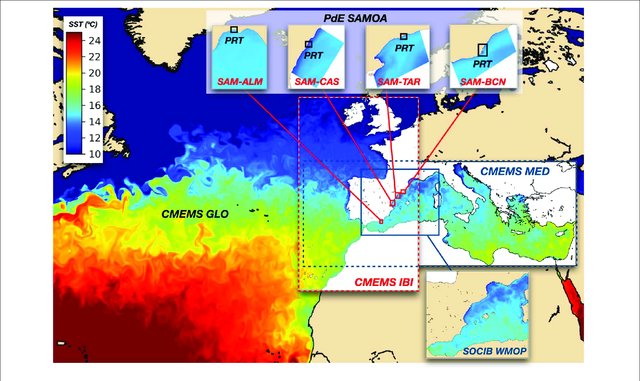 [Speaker Notes: LInks to IODE]
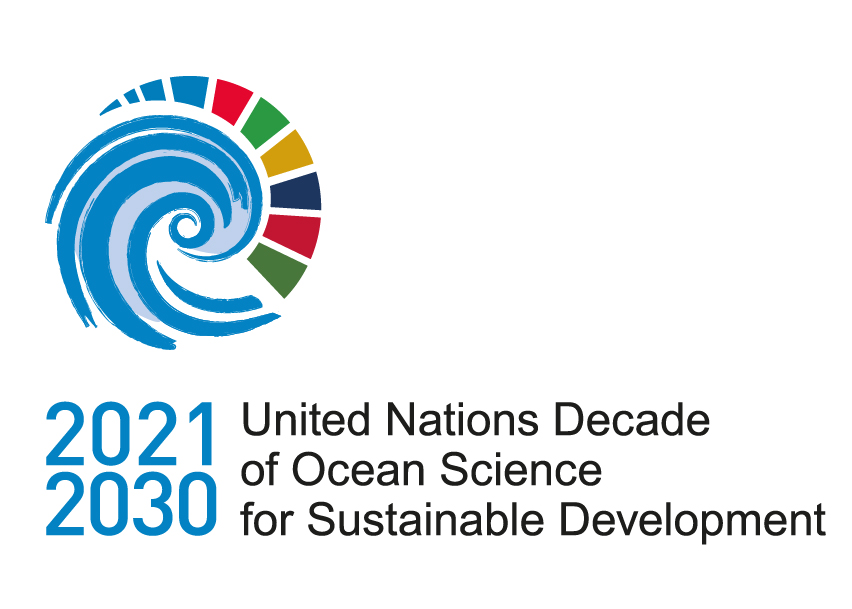 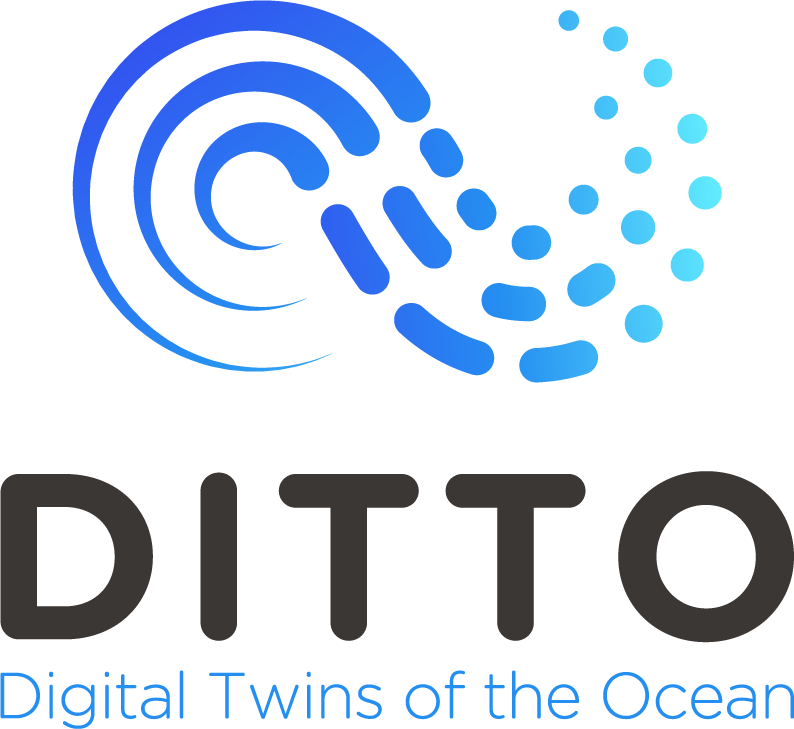 Digital Ocean - Data Perspective – 
Digital Ecosystem Needs
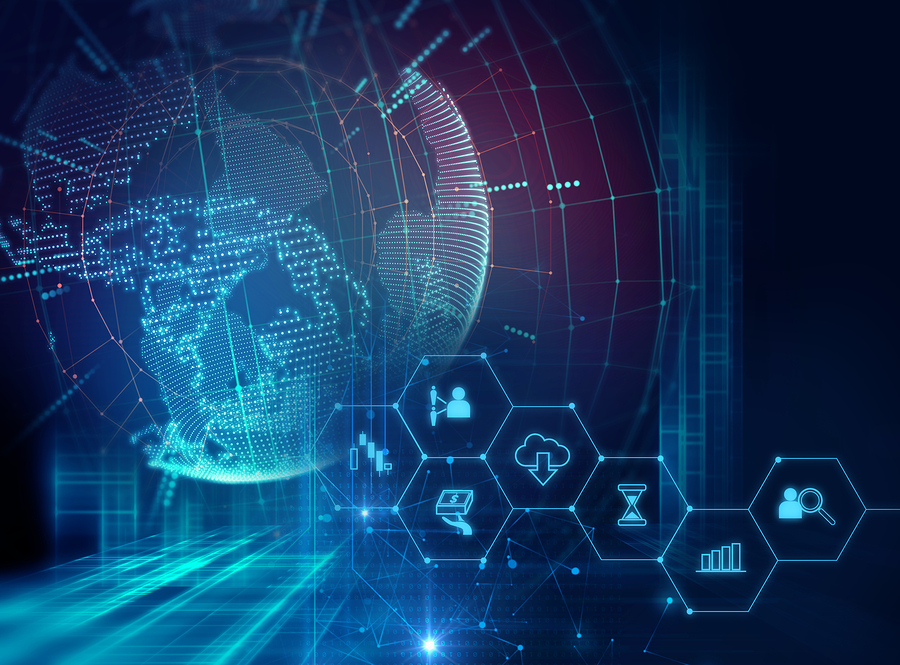 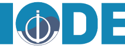 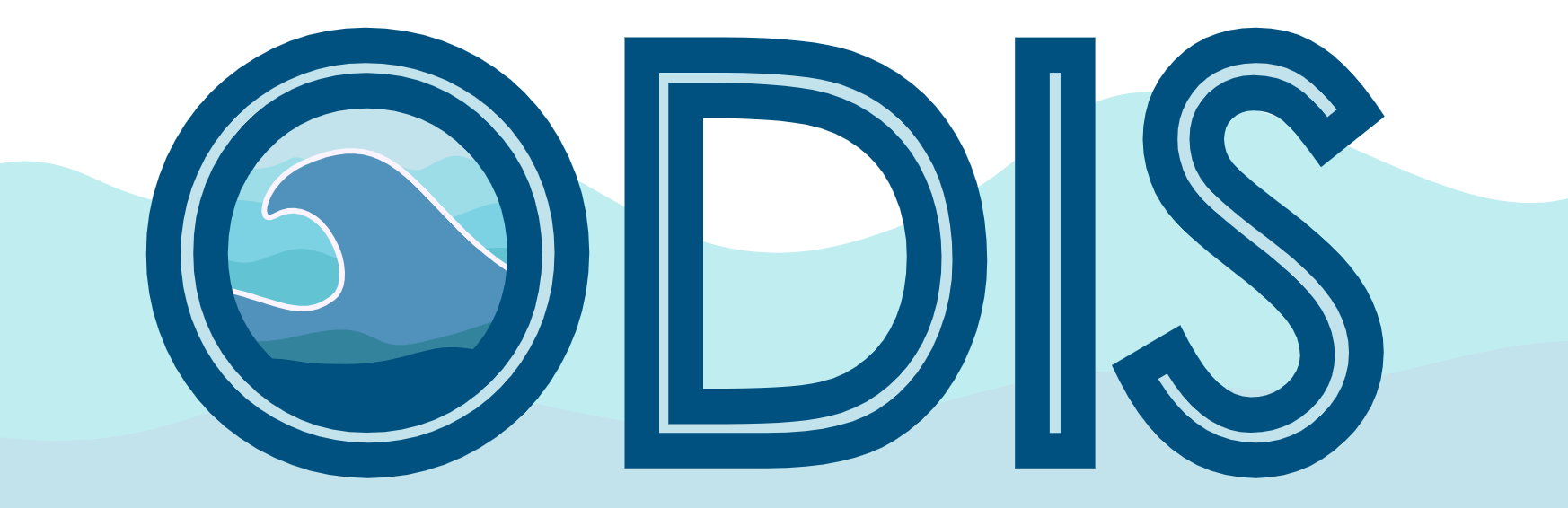 The Mission: Creating a robust and extensible foundation of our planet’s digital ocean ecosystem
We need to ‘democratize’ the data world.  
We need to establish ‘trust’ in open data.
Who need to ensure wide and equitable access.
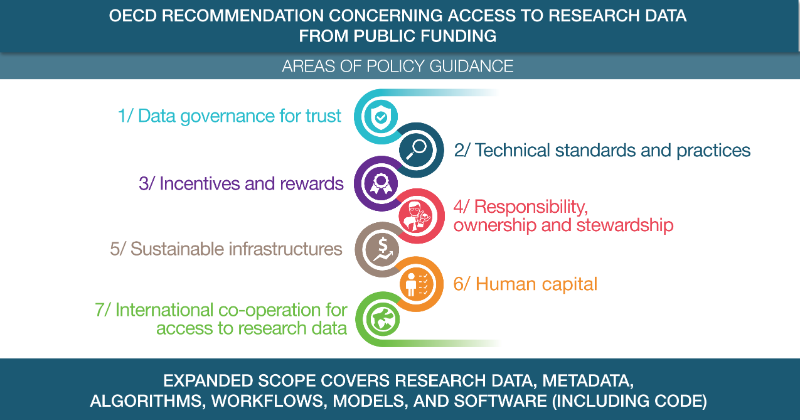 [Speaker Notes: LInks to IODE]
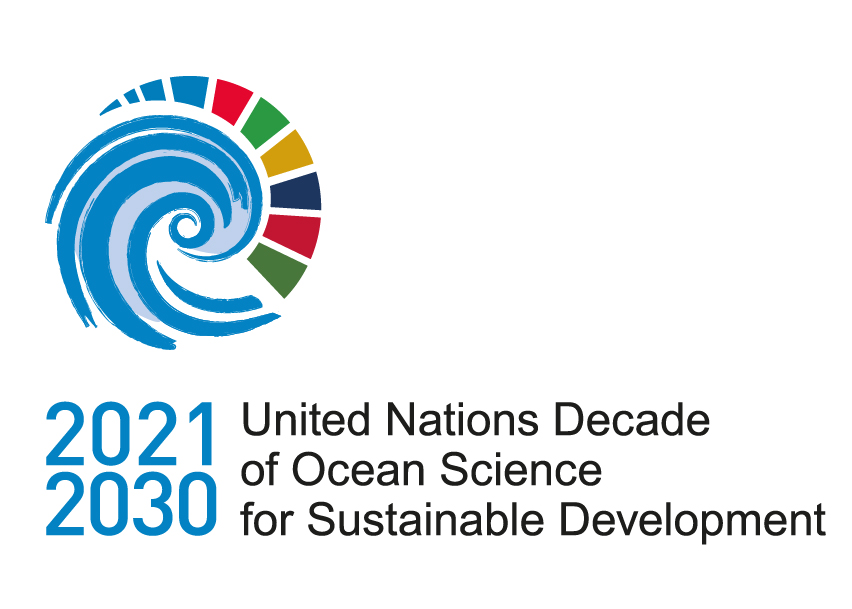 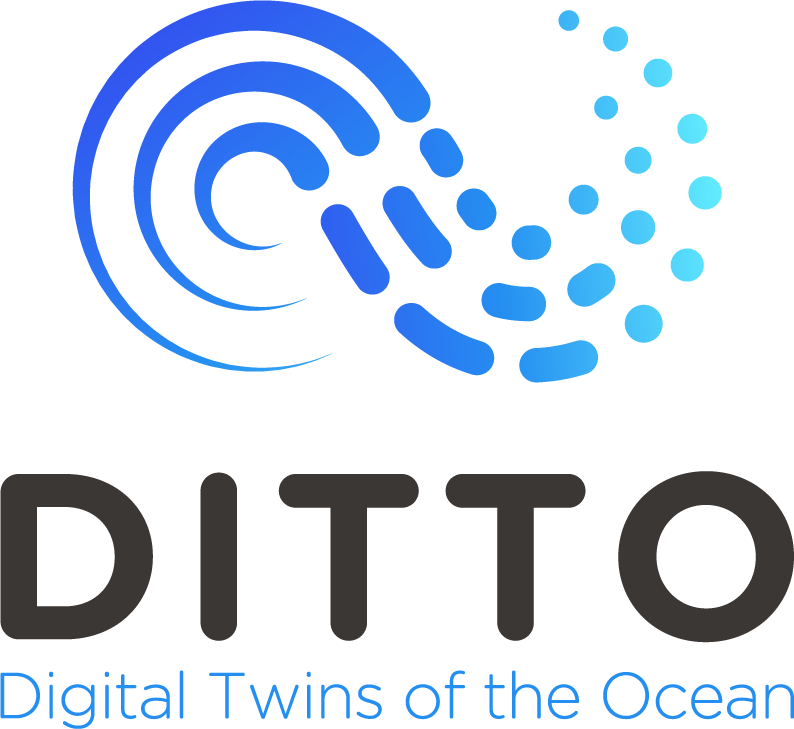 Delivering Digital Twin Information
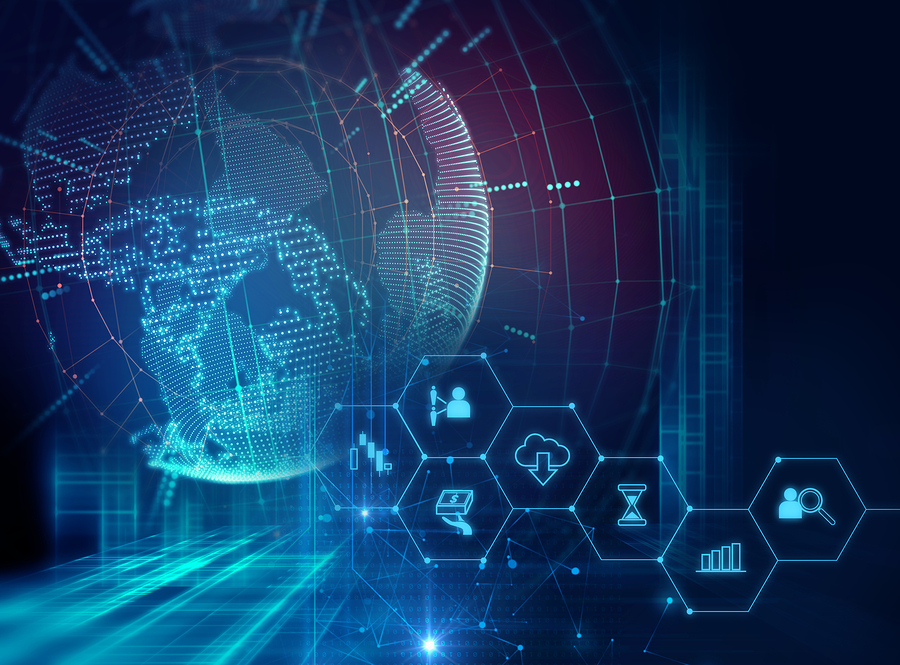 Decision making theaters – Browser based systems – Jupiter Notebooks – 3D immersive environments
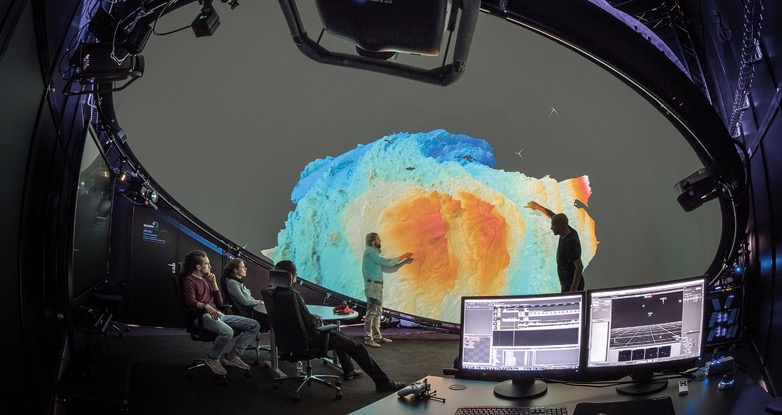 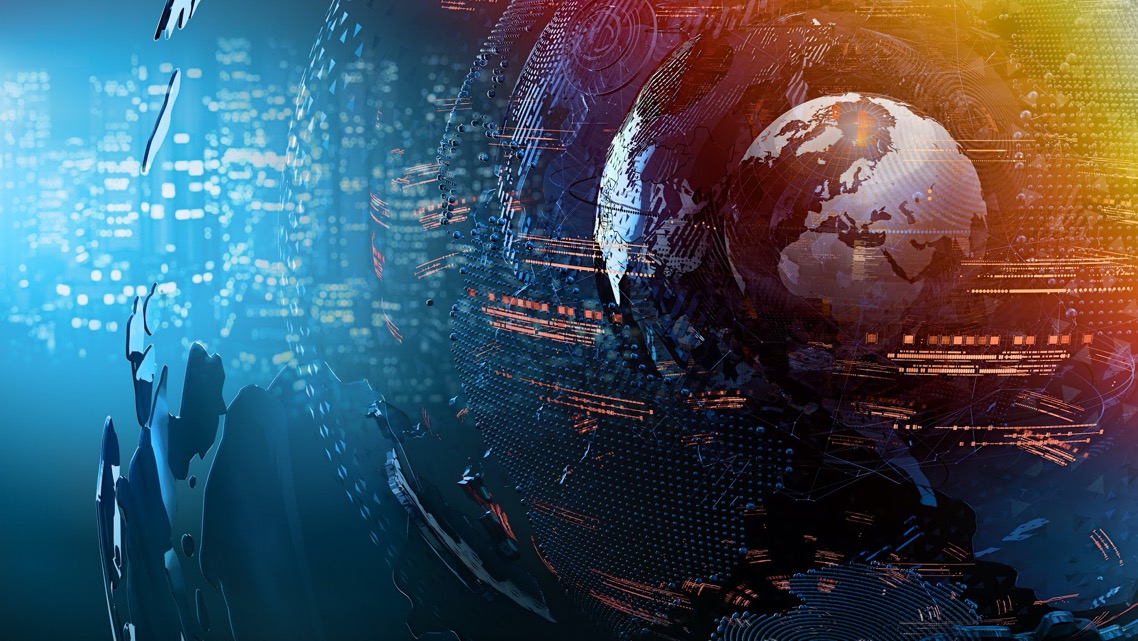 [Speaker Notes: LInks to IODE]
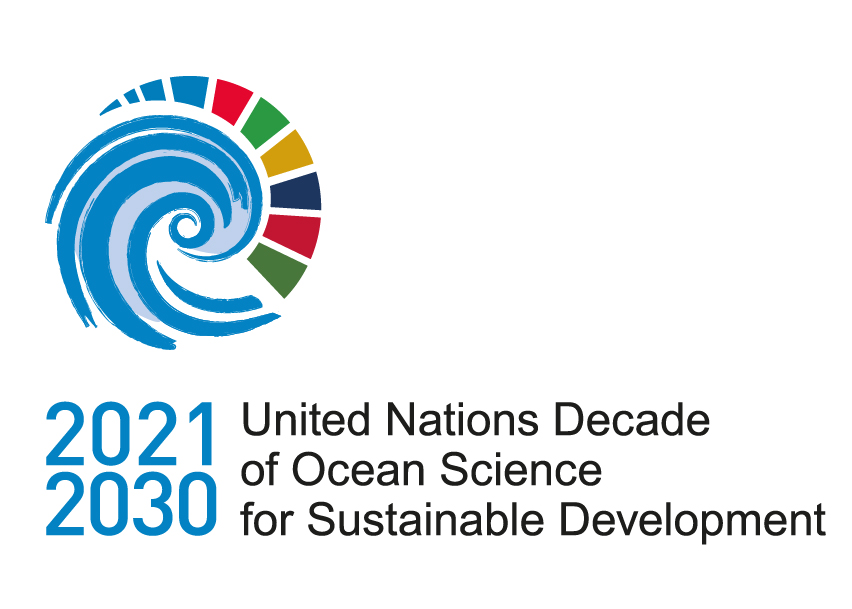 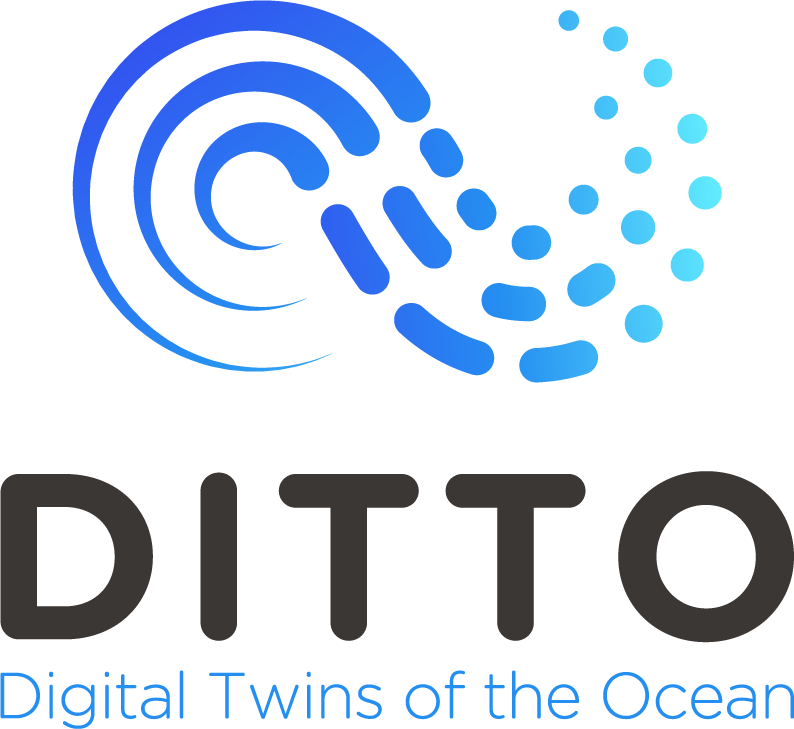 Digital Twins of the Ocean - DITTO
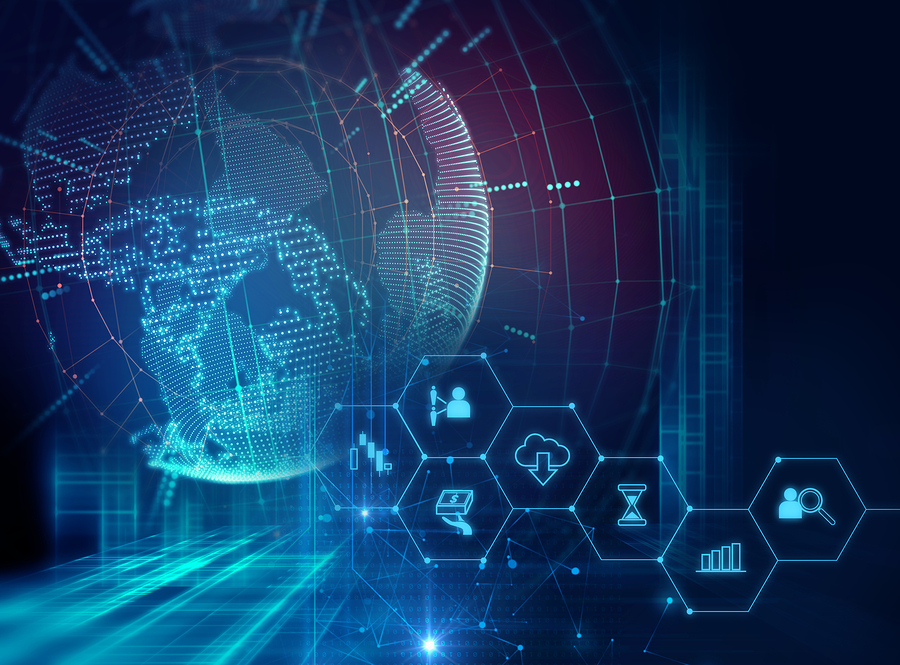 DITTO's vision is a world where DTOs are used to support ocean protection, ocean governance and a sustainable Blue Economy.
DITTO's mission is to develop and share a common understanding of DTOs; to establish best practices in their development; and to advance a DTO digital framework.

Please join DITTO to contribute to its Working Groups:

Supportive ocean observations & data systems
Data analytics & prediction engines
Data lakes & interoperability
Interactive layers & visualizations
Framework: architecture, design & implementation
Education, training & capacity development
[Speaker Notes: LInks to IODE]
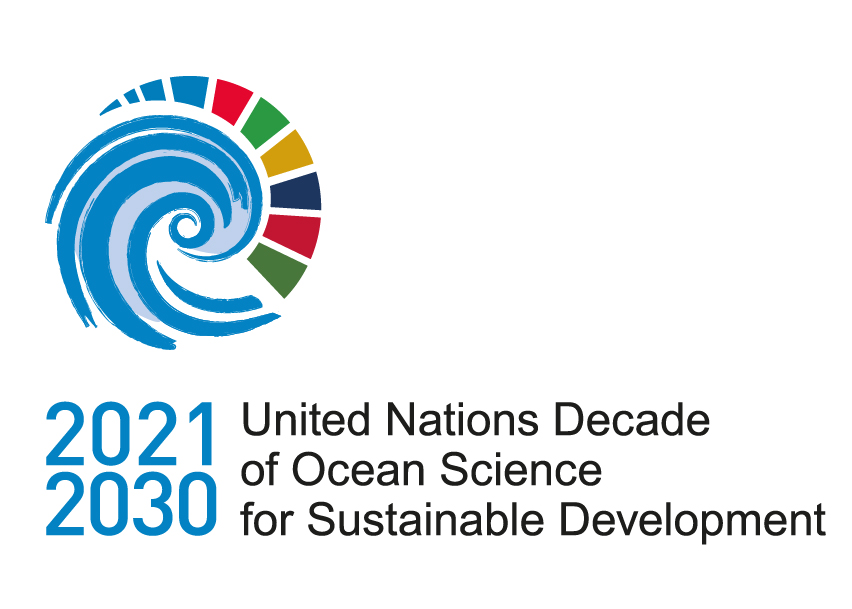 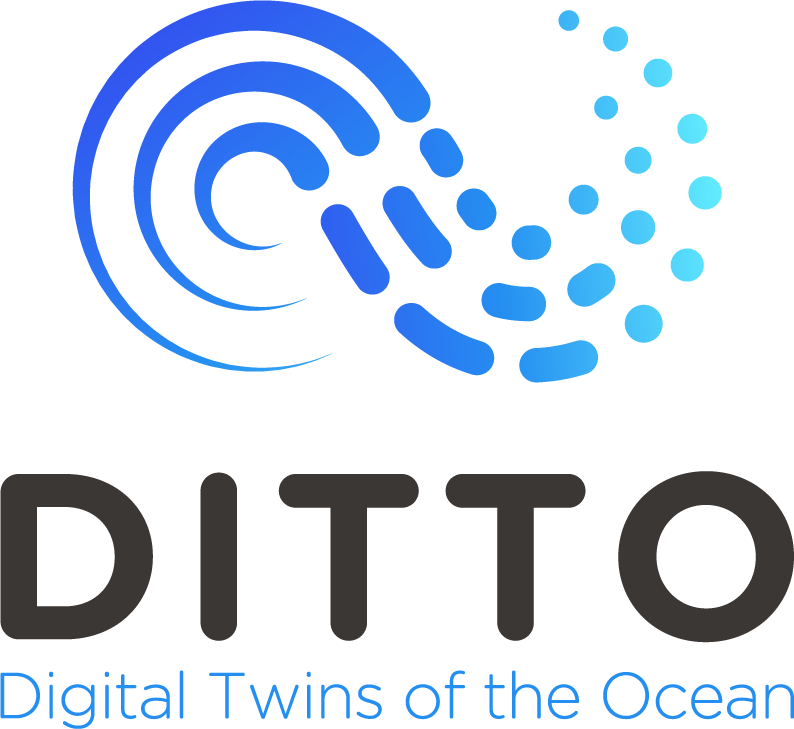 Become a DITTO Partner!
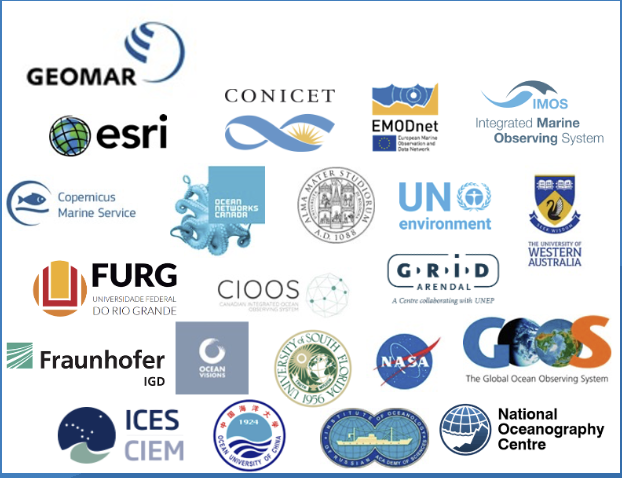 Partner Application 
The objective of the partnership is to support each other through a network of DITTO partners.
Once you have submitted the application the DITTO team will review the information and 
send you a memorandum of understanding (MOU) to be mutually agreed on.
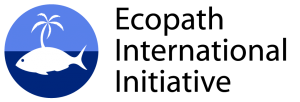 Scan to join the DITTO Community!
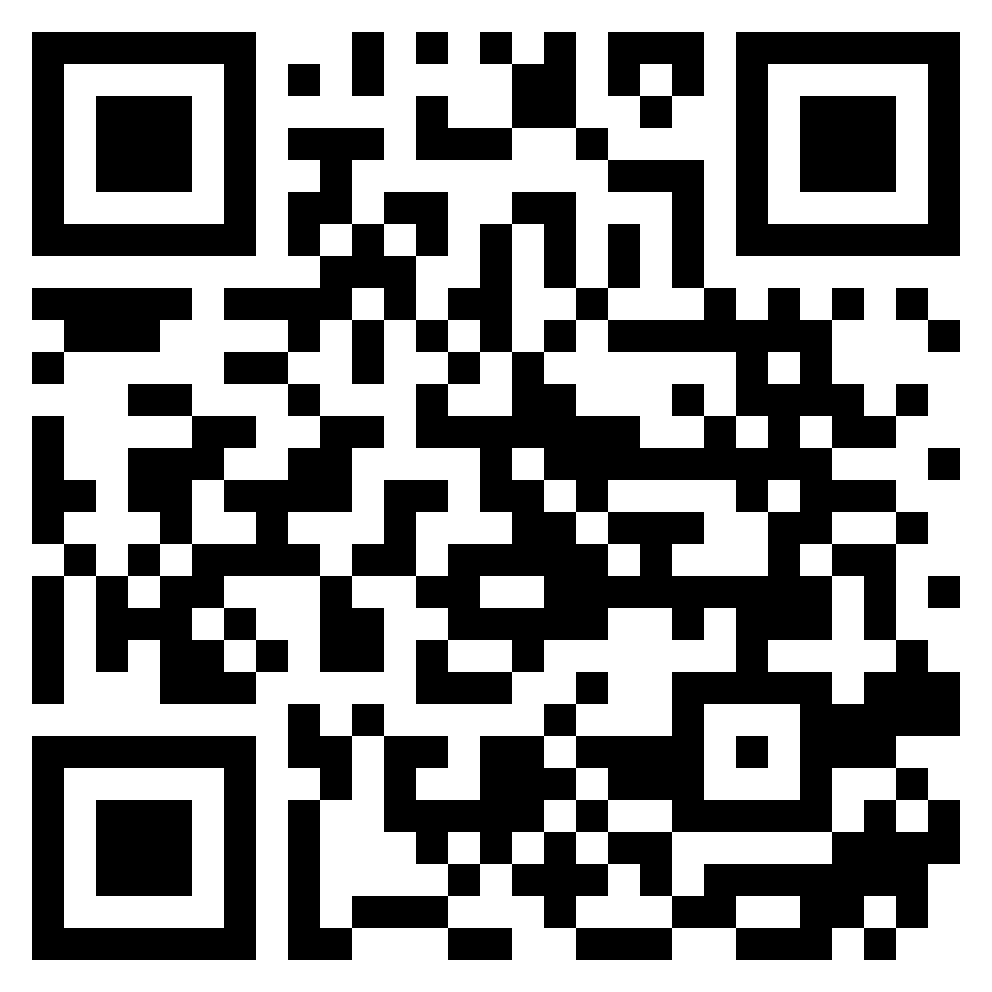 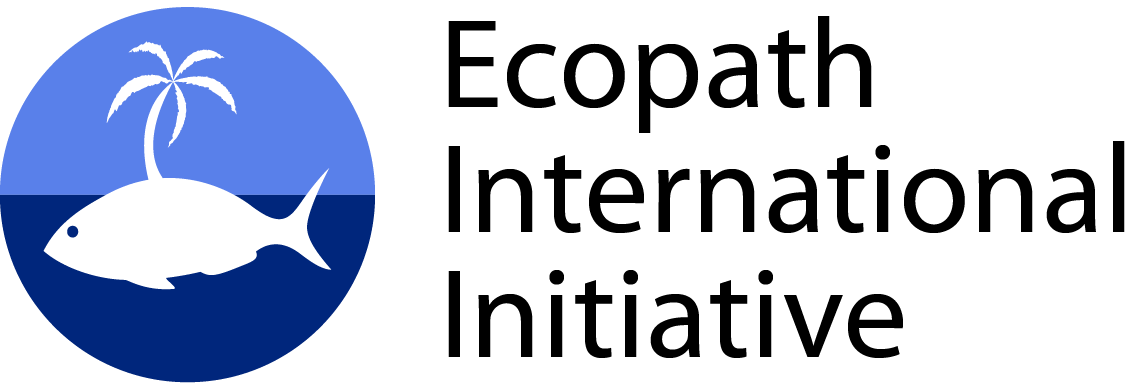 https://ditto-oceandecade.org
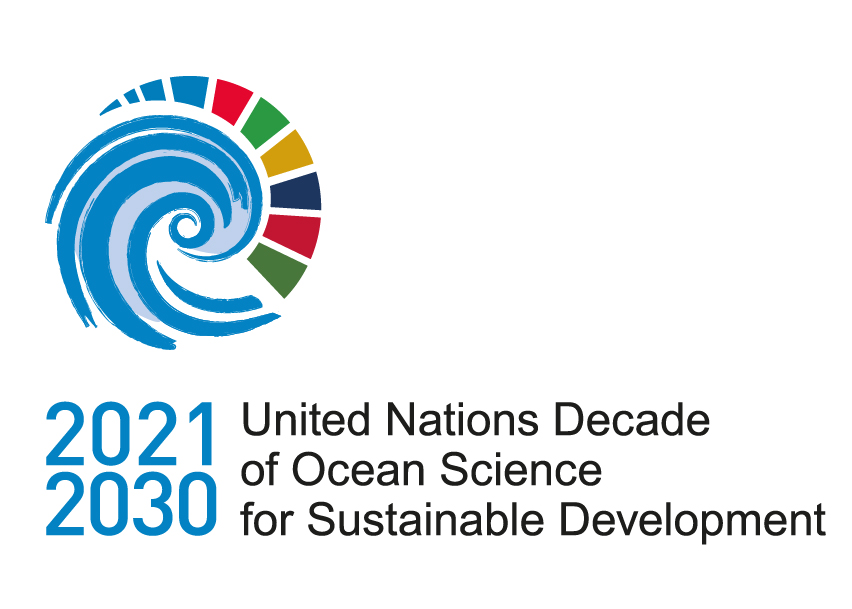 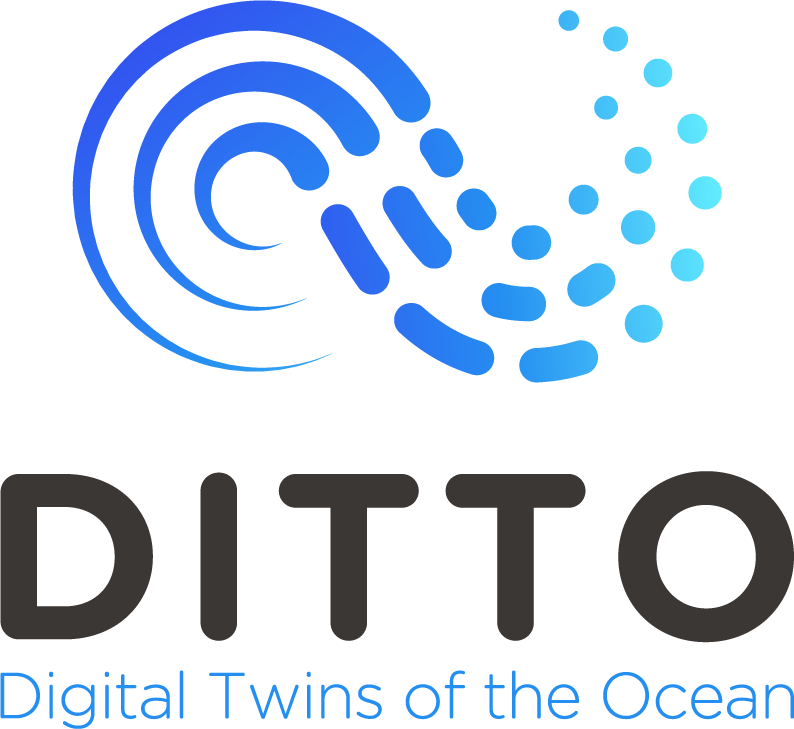 Digital Twins of the Ocean - Next Steps
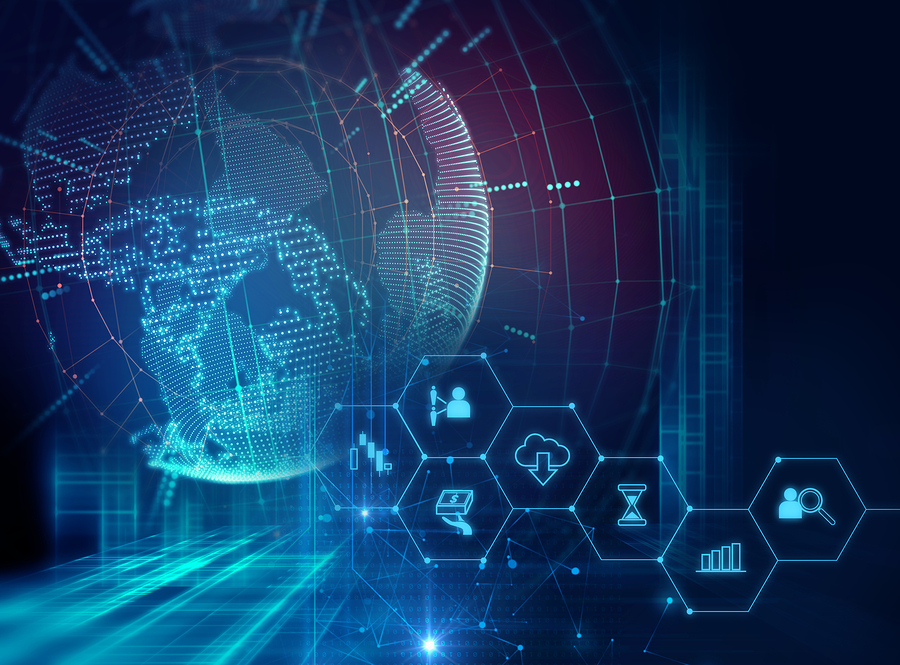 Digital Twin Ocean Summit in Xiamen, China (9-12 November)
Governance and ToRs
Technical White Paper
30 Partners from around the world
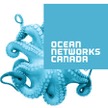 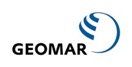 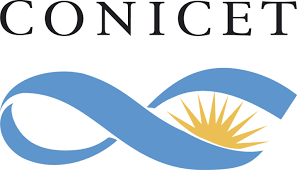 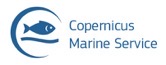 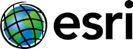 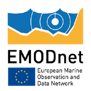 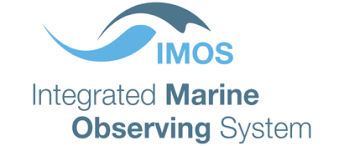 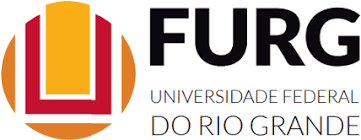 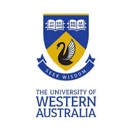 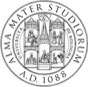 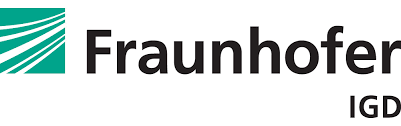 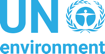 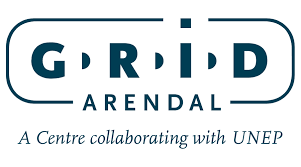 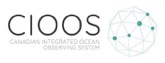 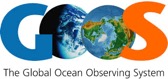 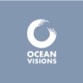 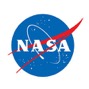 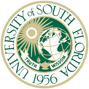 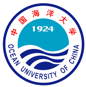 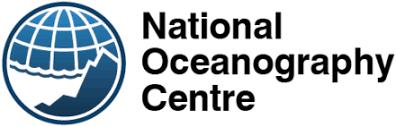 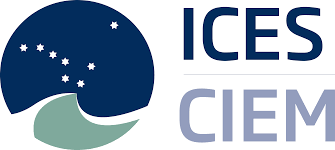 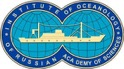 [Speaker Notes: The ambition of the summit is to:
advance community understanding of Digital Twins, their applications and benefits,
bring together the users and developers to learn how digital twins may benefit society,
share knowledge about Digital Twins and best practice,
promote co-design of digital twins and establish joint actions.]